Cовременный подход к изучению 
 словарных слов
 в начальной 
 школе
Автор:  Китова И.Иучитель начальных классов ТМК ОУ «Хатангская средняя школа №1»
Актуальность работы над словарём младших школьников обусловлена низким уровнем их речевого развития. 

   Проблема лексической организации речи на современном этапе занимает одно из ведущих мест в общем списке актуальных вопросов методики преподавания русского языка.
ЦеЛЬ: 
     Эффективное  усвоение учащимися словарного состава языка за счёт количественного накопления слов, освоение их социально-закрепленных значений и формирование умения использовать их в конкретных условиях общения.
формировать у учащихся способность орфографического навыка в процессе работы над словарными словами;

совершенствовать речевое развитие школьников через обогащение их лексическими средствами;
Задачи:
обеспечить реализацию требований ФГОС, а именно сформировать планируемые личностные, метапредметные и предметные результаты.
Результативность
В процессе работы у школьников формируется внимание к слову, к его значению и оттенкам значения, к его уместности в предложении и в тексте; вырабатывается быстрота и точность выбора слова.
        Систематическое использование данного материала на уроках не только повышает орфографическую грамотность, обогащает и активизирует запас слов ребёнка, но постепенно формирует понятие о языке как функционирующей системе.
Обеспечивается  реализация требований ФГОС, а именно направленность на достижение личностных, метапредметных и предметных результатов.
Личностные  результаты:
формирование уважительного отношения к иному мнению; 
принятие и освоение социальной роли обучающегося, развитие мотивов учебной деятельности и формирование личностного смысла учения;
развитие навыков сотрудничества со взрослыми и сверстниками , умения не создавать конфликтов и находить выходы из спорных ситуаций.
Метапредметные результаты
Познавательные:
овладение логическими действиями сравнения, анализа, синтеза, обобщения, классификации по родовидовым признакам, установления аналогий и причинно-следственных связей, построение рассуждений, отнесение к известным понятиям.
Коммуникативные:

планирование учебного сотрудничества;

умение выражать свои мысли;

построение речевого высказывания в устной и письменной форме
Регулятивные: 

прогнозирование, 
 контроль, 
 целеполагание, 
 коррекция, 
 оценка, 
 саморегуляция.
Формы, приёмы, методы
1.Главный принцип — ориентирование изучаемого материала, способов его представления, методов обучения на максимальное включение учащихся в учебную деятельность.
2.Создание проблемной ситуации.
3.Увеличение заданий для работы в парах и/или группах.
4.Увеличение заданий и вопросов, инициирующих детское действие (творческие,  проектные  задания, учебные  диалоги).
5.Увеличение количества заданий, раскрывающих связи учебного материала с реальной действительностью и другими школьными предметами  на основе формирования УУД.
6.Использование традиционных приёмов изучения словарных слов с инновационными, в т.ч. электронных ресурсов.
Основные этапы работы:
знакомство со словом;
этимологическая справка;
толкование лексемы;
подбор однокоренных слов;
работа с пословицами, поговорками, загадками, скороговорками;
работа с синонимами, антонимами, фразеологизмами;
работа со словосочетаниями;
работа с предложениями, текстами.
1.Знакомство 
со словом
Осуществляется в занимательной форме (ребусы, загадки, лото, рисунки, кроссворды, противопоставления, нахождение общих или частных понятий, выделение лишнего, вычленение из пословиц и поговорок, определение слова по его лексическому значению и др.)
     Проводится звуковой анализ, анализ написания слова.
При разгадывании ребусов дети самостоятельно или с помощью учителя 
  производят звуковой анализ, а затем и синтез слова, что способствует более 
  прочному запоминанию слов с непроверяемыми орфограммами.
Ребус
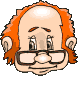 Л = С
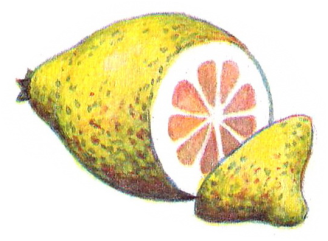 СИЦА
ЛИ
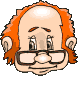 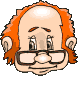 2
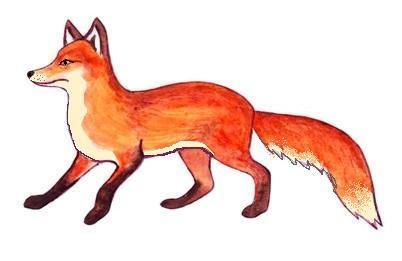 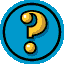 2. Этимологическая
 справка
Содержит информацию о происхождении слова, его первоначальном значении. Нередко обращение к истории слова позволяет мотивировать его современное написание.
Слово лиса образовано от лис. Лиса родственно употребляемым на территориях отдельных районов нашей страны словам: лисый – «желтоватый», 
  залисеть – «пожелтеть». Животное названо по наиболее характерному для него цвету шерсти. Лисица – лис, лисый – «с жёлтой шерстью».
3. Толкование лексемы. 
Иллюстрация
Помогает понять значение слова.
Учащиеся дают лексическое значение изучаемому слову, а затем сравнивают с определением  мастеров слова (С.И.Ожегова, В.И.Даля и др.)
Хищное животное с острой мордой и длинным пушистым хвостом.

О хитром, льстивом человеке (перен.).
4. Однокоренные
 слова
Проводится наблюдение над единообразным написанием однокоренных слов. 
    Ребята подбирают однокоренные слова к новому словарному слову или составляют однокоренные слова по определённой схеме.
лисичка

лисёнок

лисий

лисонька
5. Пословицы, поговорки,
 загадки, скороговорки
Использование этого материала позволяет вести наблюдение  над функционированием слова в русской речи.
    Дети находят пословицы, поговорки, загадки с изучаемым словом.
Загадки
Пословицы и поговорки
Старую лисицу не травят молодыми собаками.
Лисица – старая льстица.
Лисица и во сне кур считает.
Назначили лисицу воеводой в лесу – пера много. А птицы нет.
Старую лисицы хитростям не учат.
Лисичка всегда сытнее волка живёт.
6. Синонимы, антонимы, 
фразеологизмы
      Работа с этим материалом   предполагает образование у учащихся некоторых лексикологических  представлений, формирование понятий, а также делает речь богаче, ярче и интереснее.
     Школьники подбирают синонимы, антонимы к словарному слову.
Синонимы:

лиса, рыжая плутовка.
7. Словосочетания

      Учащиеся придумывают разные виды словосочетаний: сущ.+прилагательное;  
  глагол+сущ. в косвенном падеже;  
  глагол+наречие
Практический материал, позволяющий вести наблюдение над функционированием слова в устной и письменной речи.
      Участники процесса обучения предлагают стихи, рассказы, статьи.
8. Предложения, тексты. 
Это интересно!
Предложения

1. Хорошо кума – лиса принаряжена: шерсть пушистая, золотистая; на груди жилет, а на шее белый галстучек.
2. Вдруг сырный дух Лису остановил: Лисица видит сыр, Лисицу сыр пленил.
3. Осторожная лисица подошла к ручью напиться.
4. У мосточка под кусточком две лисички, две сестрички.
Текст

Суслик выскочил из норки
И спросил у рыжей Норки:
- Где вы были? 
- У Лисички!
- Что вы ели там? 
- Лисички!
Творческая
деятельность
учащихся состоит в следующем:
исследовательская деятельность;
моделирование лексических отношений и структур;
конструирование;
критический анализ;
творческие работы;
составление собственных словариков, презентаций, проектные  задания, учебные  диалоги.
Спасибо за внимание